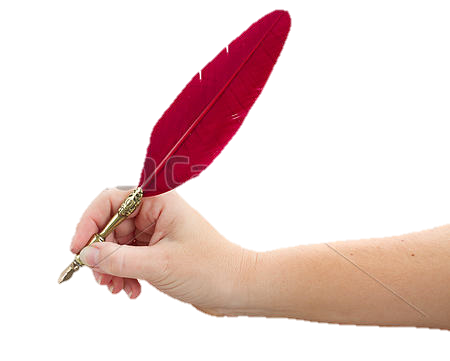 Technological  knowledge
Welcome to my class
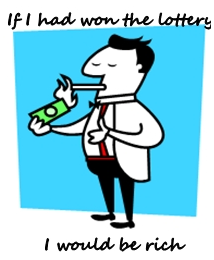 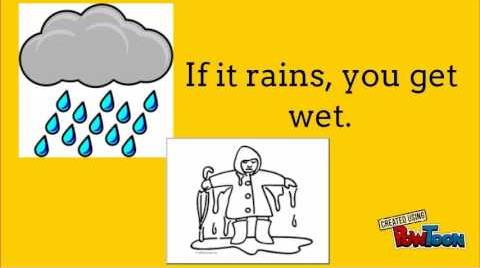 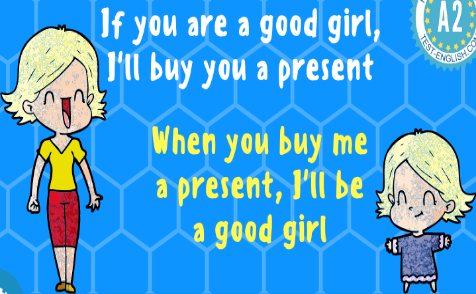 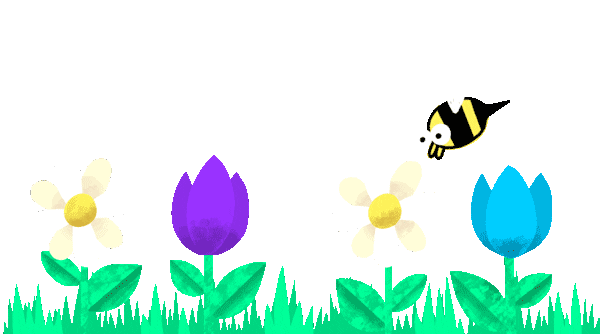 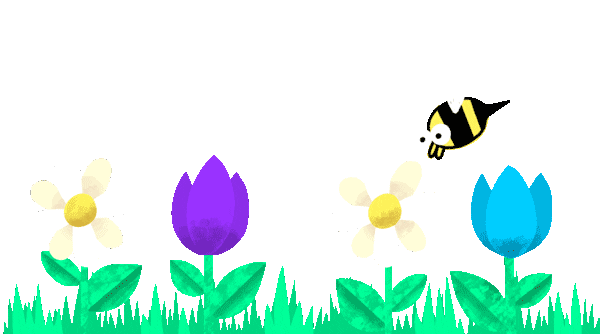 Pedagogical  knowledge
Content  knowledge
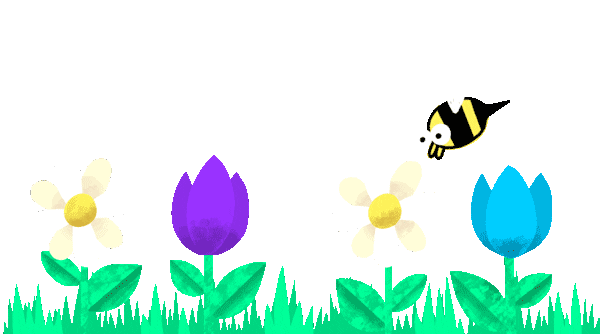 Md. Abdur Razzaak, Head Teacher, Dhalhara Westpara Secondary Girls’ School, Sadar, Magura. Contact: 01721588402
Technological  knowledge
CONDITIONALS
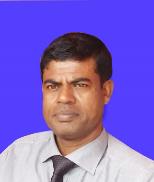 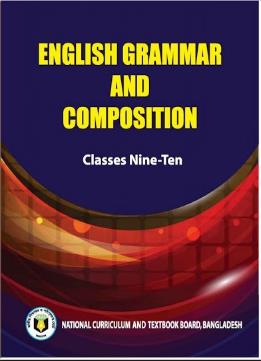 Introduction

MD. ABDUR RAZZAK
  Head Teacher
Dhalahara westpara  Secondary               Girls’ School
E-mail: abdurrazzakmt@gmail.com
Phone number: 01721588402
Pedagogical  knowledge
Content  knowledge
Class: 9 & 10
 U-11
Time: 50 min
Md. Abdur Razzaak, Head Teacher, Dhalhara Westpara Secondary Girls’ School, Sadar, Magura. Contact: 01721588402
Technological  knowledge
Now, could you guess what type of sentences you enjoy from the video clip?
Let’s enjoy a video clip
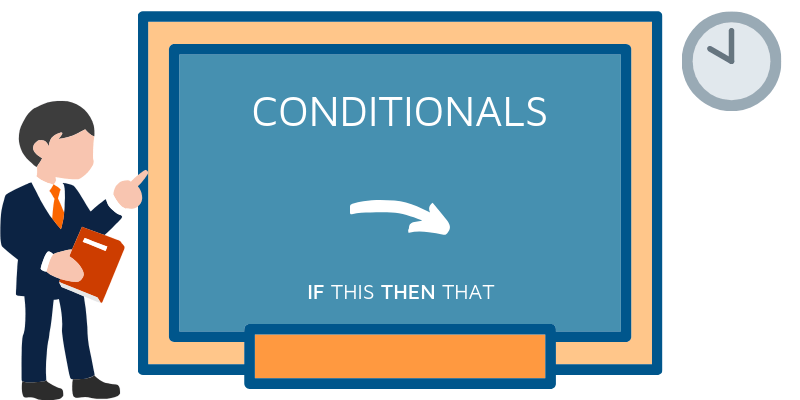 CONDITIONAL
SENTENCES
Now, do you think learning conditional sentences is important?
Pedagogical  knowledge
Content  knowledge
If so, let’s do some work on it.
Md. Abdur Razzaak, Head Teacher, Dhalhara Westpara Secondary Girls’ School, Sadar, Magura. Contact: 01721588402
Learning outcomes
After the end of the lesson the learners will be able to---
3.
1.
2.
Conditional sentence.
Explain different kinds of conditional sentence.
use conditional sentence in their real life.
Technological  knowledge
Observe, think and say
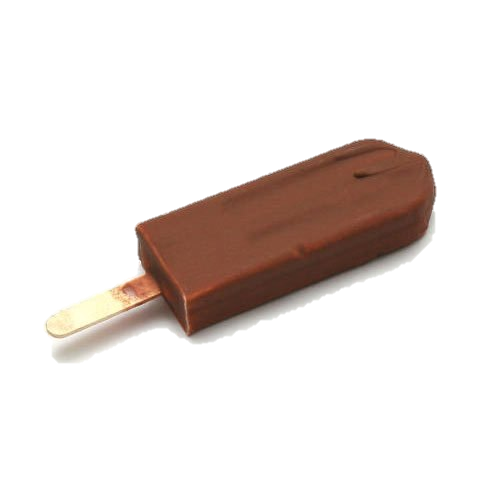 If the sentence is….
Heat the ice bar.
It melts.
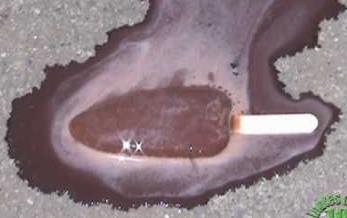 There is a condition between the two sentences.
If you heat the ice bar, it melts.
It’s a conditional sentence.
Similarly
Pedagogical  knowledge
Content  knowledge
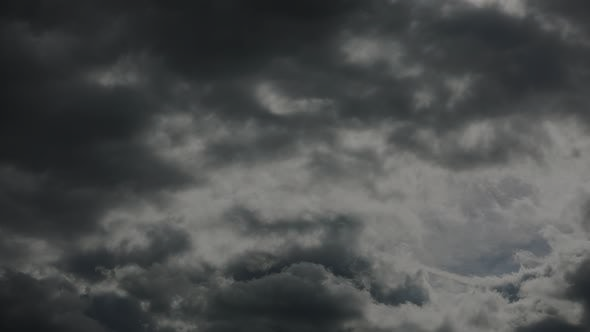 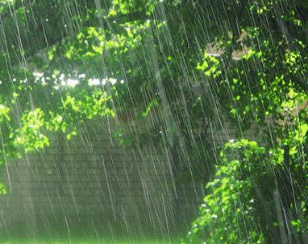 The sky is cloudy.
And if the sentence is….
If the sky is cloudy, it may rain.
It may rain.
There is a condition between the two sentences.
Now it’s a conditional sentence.
Md. Abdur Razzaak, Head Teacher, Dhalhara Westpara Secondary Girls’ School, Sadar, Magura. Contact: 01721588402
Technological  knowledge
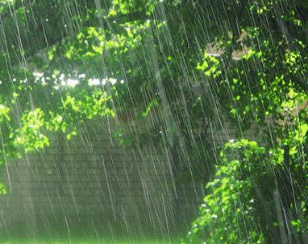 I’ll not go,
if it rains.
Main/independent clause
if/conditional/
depended clause
Grammar point: A conditional sentence is a type of sentence that states a condition and sentences are made up of a dependent clause and an independent clause. A condition is something that can only happen if something else occurs and it almost always begins with “if.”
Pedagogical  knowledge
Content  knowledge
Md. Abdur Razzaak, Head Teacher, Dhalhara Westpara Secondary Girls’ School, Sadar, Magura. Contact: 01721588402
First
condition
Technological  knowledge
Third
condition
Kinds of conditional sentences
Second
condition
Zero
condition
Pedagogical  knowledge
Content  knowledge
Md. Abdur Razzaak, Head Teacher, Dhalhara Westpara Secondary Girls’ School, Sadar, Magura. Contact: 01721588402
Technological  knowledge
Zero conditional
Observe, think and say
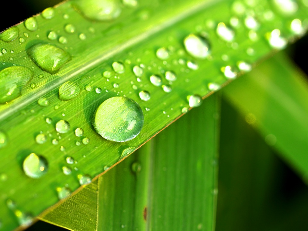 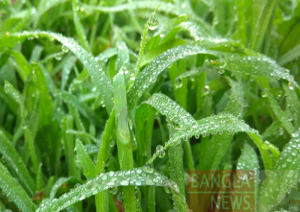 If due falls, the grass wets.
present
present
Similarly
Pedagogical  knowledge
Content  knowledge
If I miss the bus, I am late for work
If people don’t eat, they get hungry.
Grammar point: If thee IF clause comes first, there must be a comma (,) after IF clause.
Md. Abdur Razzaak, Head Teacher, Dhalhara Westpara Secondary Girls’ School, Sadar, Magura. Contact: 01721588402
Technological  knowledge
Individual Work                                 2 min.
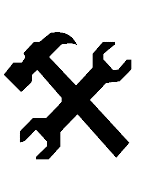 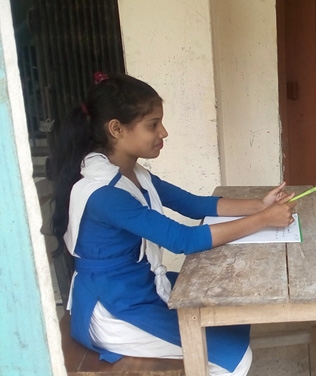 click left side writing to check
A conditional sentence is a type of sentence that states a condition.
What is conditional sentence?
Pedagogical  knowledge
Content  knowledge
condition with present form
What is zero conditional?
Kinds of “conditionals” ?
4
Md. Abdur Razzaak, Head Teacher, Dhalhara Westpara Secondary Girls’ School, Sadar, Magura. Contact: 01721588402
Technological  knowledge
First conditional
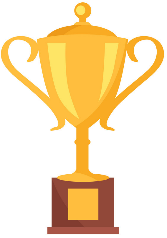 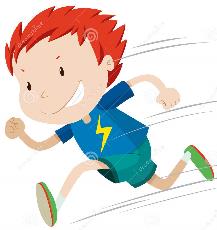 If you run fast, you will get the prize.
future
present
Similarly
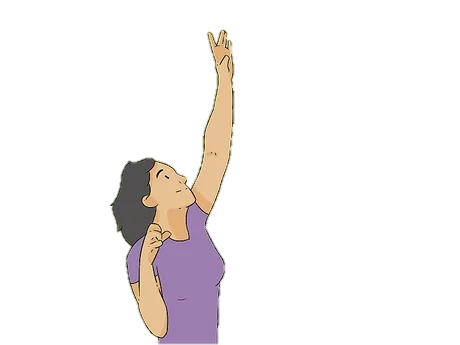 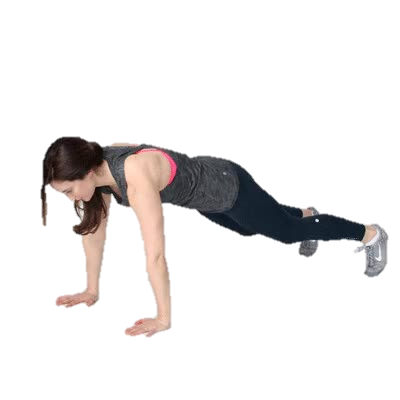 Pedagogical  knowledge
Content  knowledge
If you take exercise, you will be healthy.
If you run in the sun, you will be sick.
If anybody rises early, he/she will get enough time to work.
Structure: IF +present + future
Md. Abdur Razzaak, Head Teacher, Dhalhara Westpara Secondary Girls’ School, Sadar, Magura. Contact: 01721588402
Technological  knowledge
Second conditional
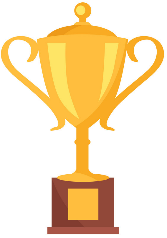 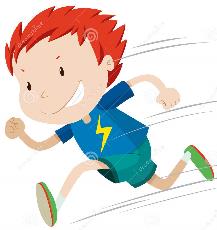 If you ran fast, you   would   get the prize.
would
past
base form of verb
Similarly
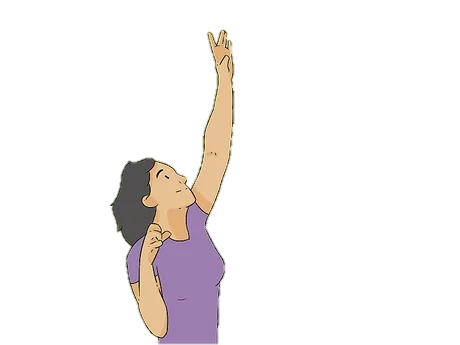 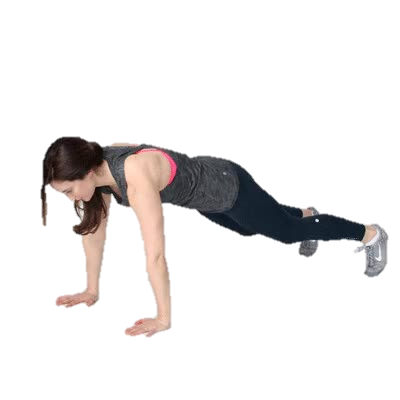 Pedagogical  knowledge
Content  knowledge
If you took exercise, you would be healthy.
If you ran in the sun, you would be sick.
If anybody rose early, he/she would get enough time to work.
Structure: IF +past + would + base form of verb
Md. Abdur Razzaak, Head Teacher, Dhalhara Westpara Secondary Girls’ School, Sadar, Magura. Contact: 01721588402
Technological  knowledge
Pair Work                                 3 min.
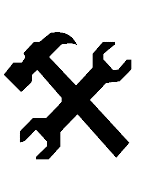 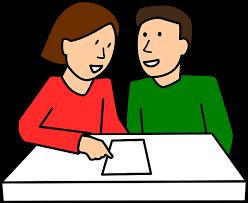 click left side writing to check
If + present + future
What is first conditional?
Pedagogical  knowledge
Content  knowledge
If +past + would + base form of verb
What is second conditional?
Won’t/do not go
If it rains, I (go) out.---- ?
If she runs fast, she (win) the race. --?
Will win
Had he a millionaire, he (help) the poor. --?
Would have helped
Md. Abdur Razzaak, Head Teacher, Dhalhara Westpara Secondary Girls’ School, Sadar, Magura. Contact: 01721588402
Technological  knowledge
Third conditional
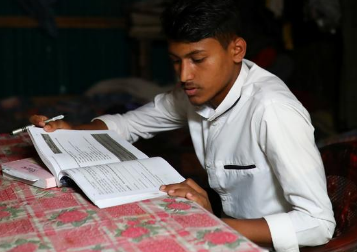 If he had studied well, you would have passed.
would have
base form of verb
past perfect
Similarly
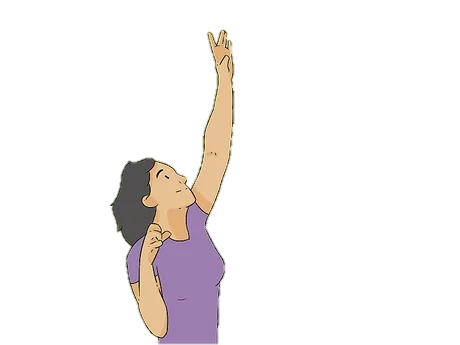 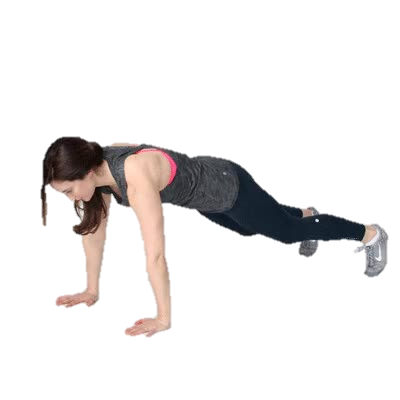 Pedagogical  knowledge
Content  knowledge
If you had taken exercise, you would have been healthy.
Structure: IF +past perfect+ would have + past participle form of verb
If anybody had taken exercise, he/she would have been healthy.
Md. Abdur Razzaak, Head Teacher, Dhalhara Westpara Secondary Girls’ School, Sadar, Magura. Contact: 01721588402
Group work                                    10 min
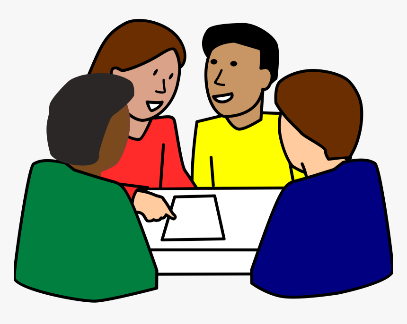 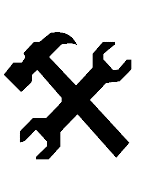 Complete the following  sentence in conditional form.
a. If you go out, I ------------TV.
b. If you heat ice, it -------.
c. Had he won the lottery, he------happy.
d. If he ------harder, he would pass.
e. ----you----the radio, you can hear the news.
f. If I had heard the news. I------go there.
g. If she missed the train, --------late.
Md. Abdur Razzak, Head teacher, Dhalhara  Poshcimpara Secondary Girls’ School, Sadar, Magura, phone number: 01721588402
Technological  knowledge
Evaluation
1. If you heat ice, it ….    Which one of below is correct?
(b) melts
(a) melt
Pedagogical  knowledge
(d) melting
Content  knowledge
(c) melted
2. If he invites me, I (go). Which one of below is correct?
(a) go
(b) went
(c) will go
(d) gone
Md. Abdur Razzaak, Head Teacher, Dhalhara Westpara Secondary Girls’ School, Sadar, Magura. Contact: 01721588402
Technological  knowledge
3. If I were a rich, I (help) him. Which one of below is correct?
(b) would help
(a) help
(d) helping
(c) helped
4. Had I been a rich, I (help) him. Which one of below is correct?
(a) help
(b) Would help
Pedagogical  knowledge
Content  knowledge
(c) would have helped
(d) helped
5. You may go if you (like). Which one of below is correct?
(a) likrd
(b) likes
(d) would like
(c) like
Md. Abdur Razzaak, Head Teacher, Dhalhara Westpara Secondary Girls’ School, Sadar, Magura. Contact: 01721588402
Technological  knowledge
Home work
Pedagogical  knowledge
Content  knowledge
Write ten conditional sentences .
Md. Abdur Razzaak, Head Teacher, Dhalhara Westpara Secondary Girls’ School, Sadar, Magura. Contact: 01721588402
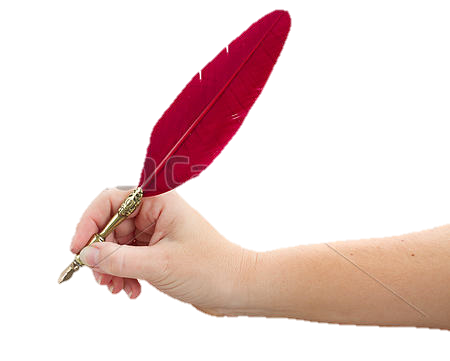 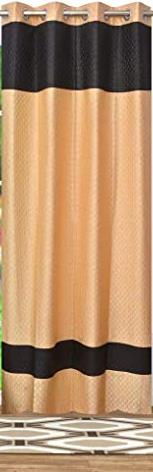 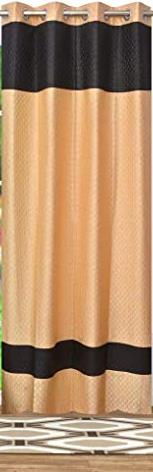 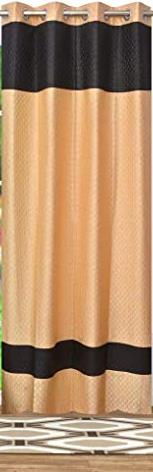 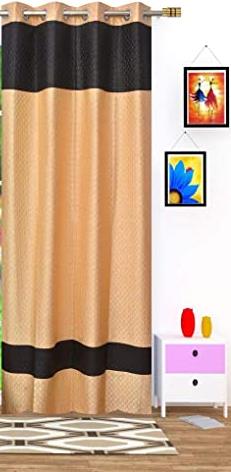 Technological  knowledge
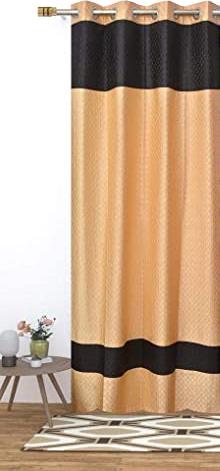 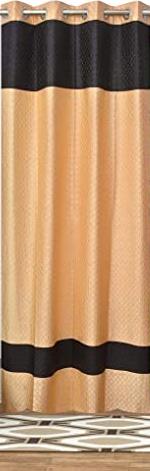 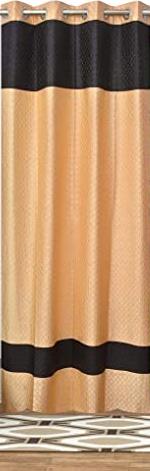 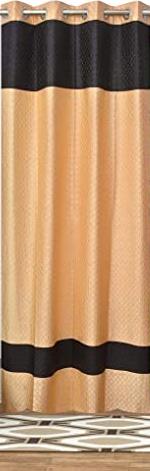 See you next class
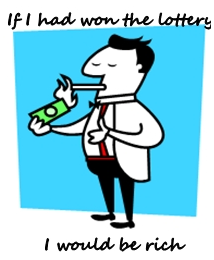 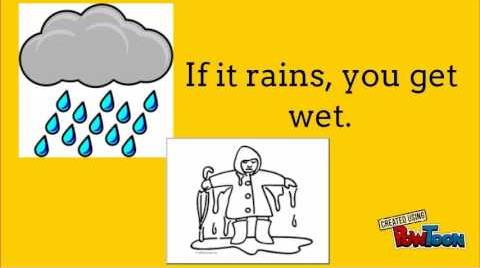 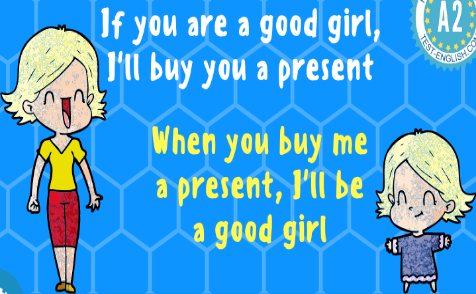 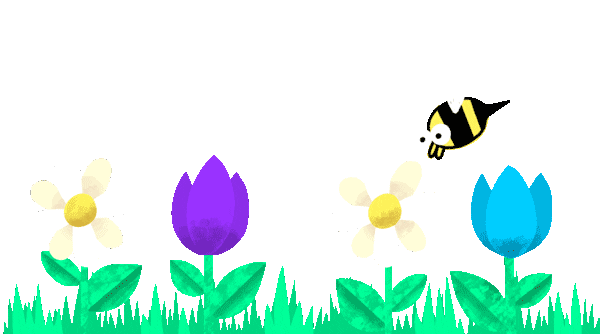 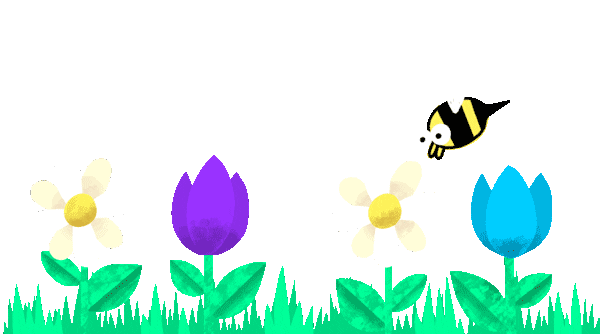 Pedagogical  knowledge
Content  knowledge
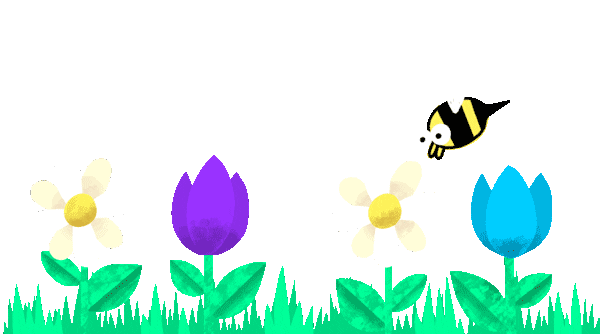 Md. Abdur Razzaak, Head Teacher, Dhalhara Westpara Secondary Girls’ School, Sadar, Magura. Contact: 01721588402